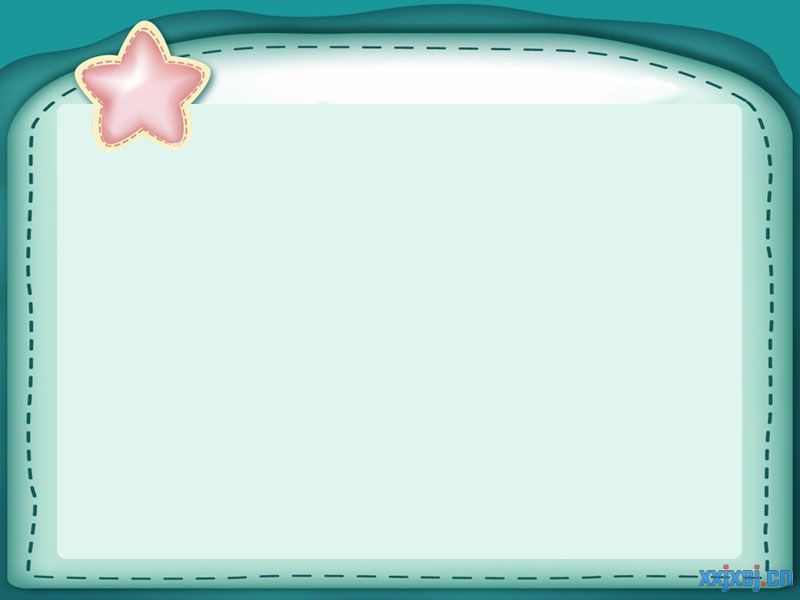 I can match
A . one       
 B. two
 C. three   
 D. four
 E. five      
 F. six
 G. seven  
 H. eight
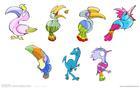 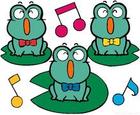 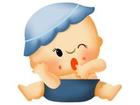 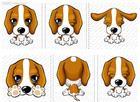 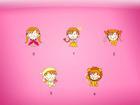 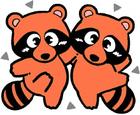 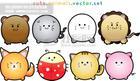 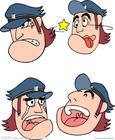 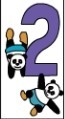 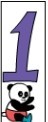 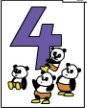 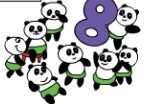 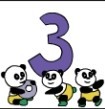 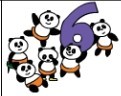 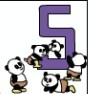 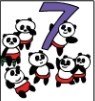 six
one
two
four
three
five
seven
eight